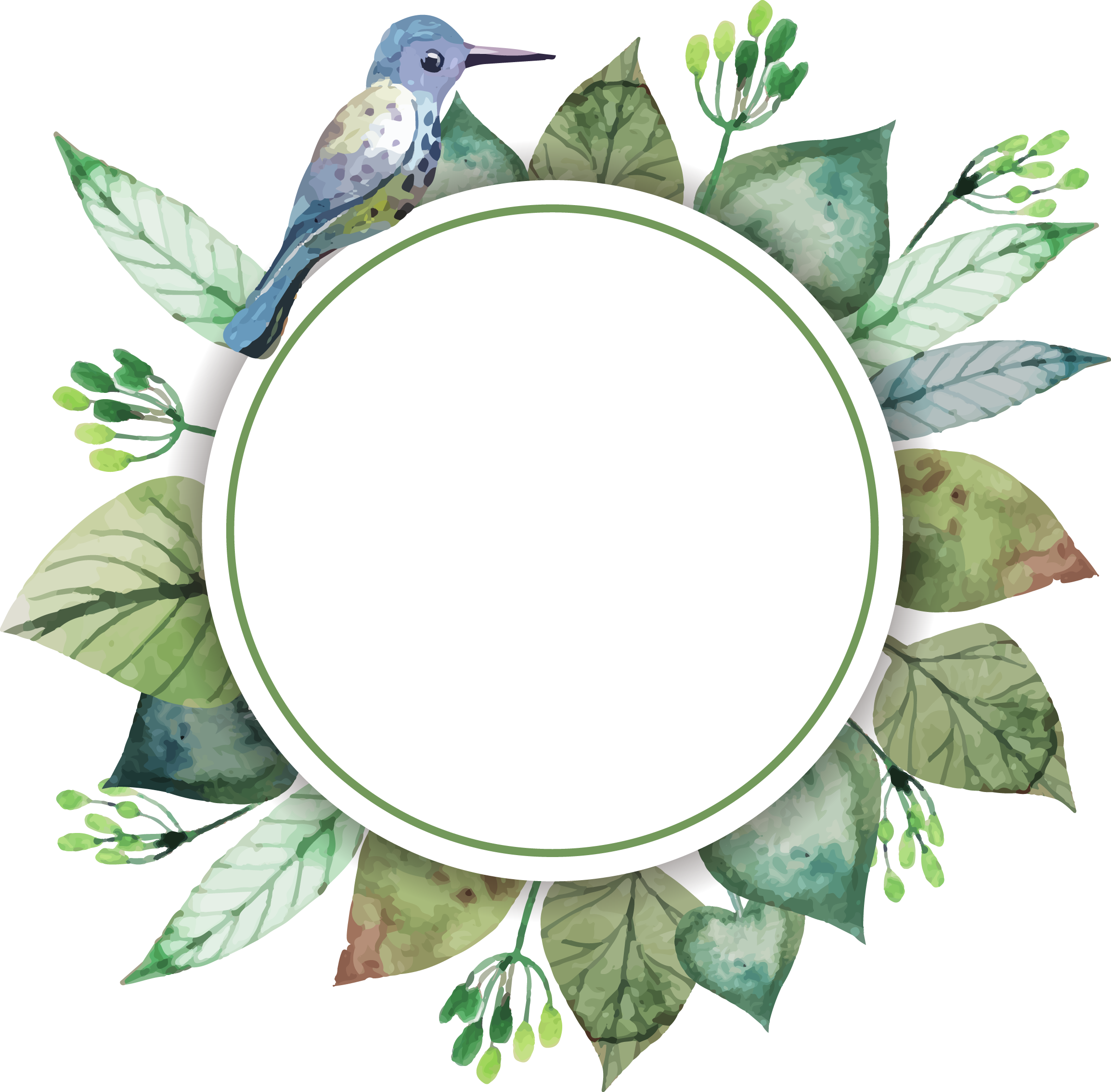 手绘花鸟复古文艺模板
工作总结/述职报告/季度汇报/
演讲报告/个人简介
猪七爷汇报
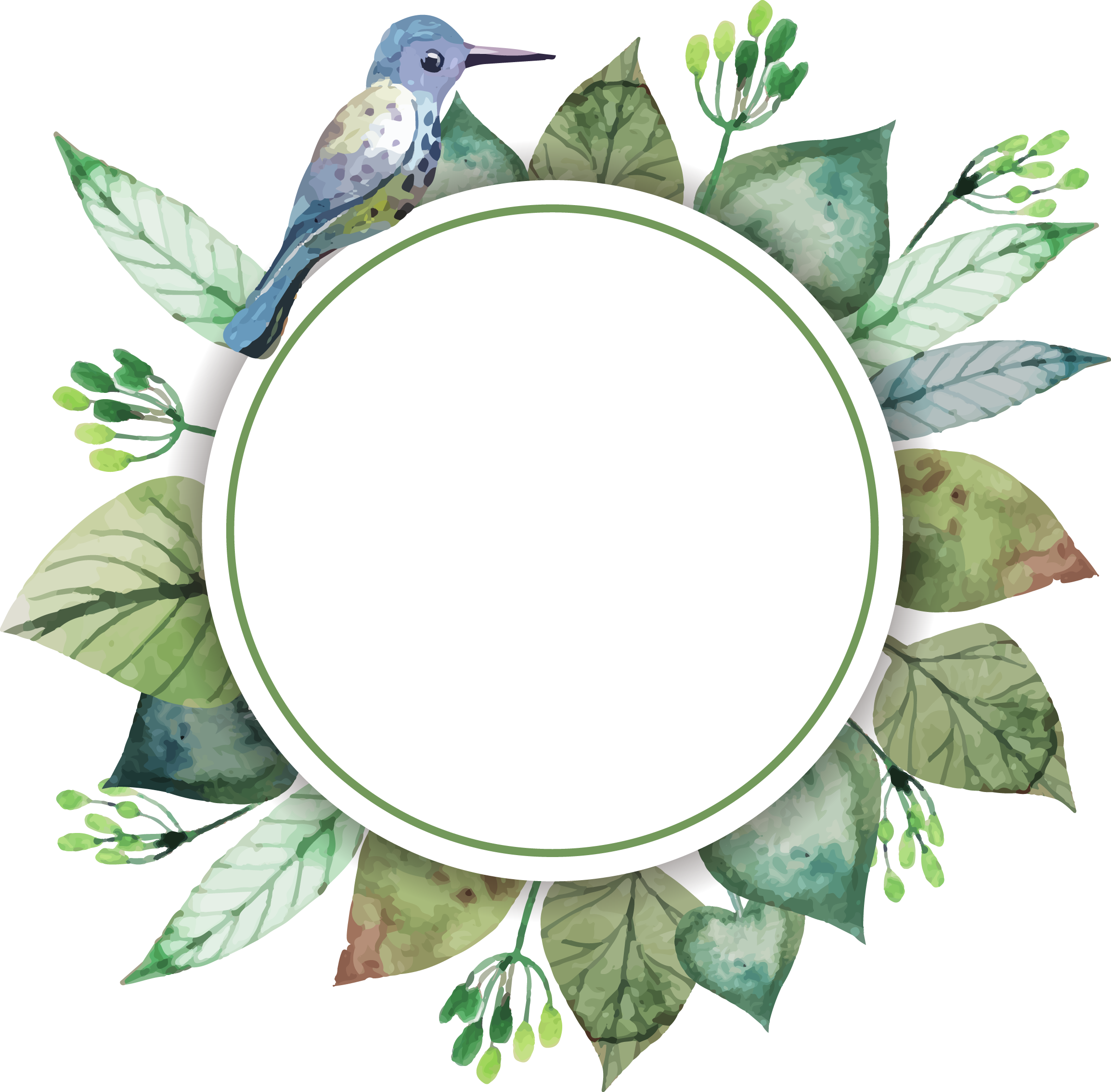 目录
此处输入您的文本标题
此处输入您的文本标题
此处输入您的文本标题
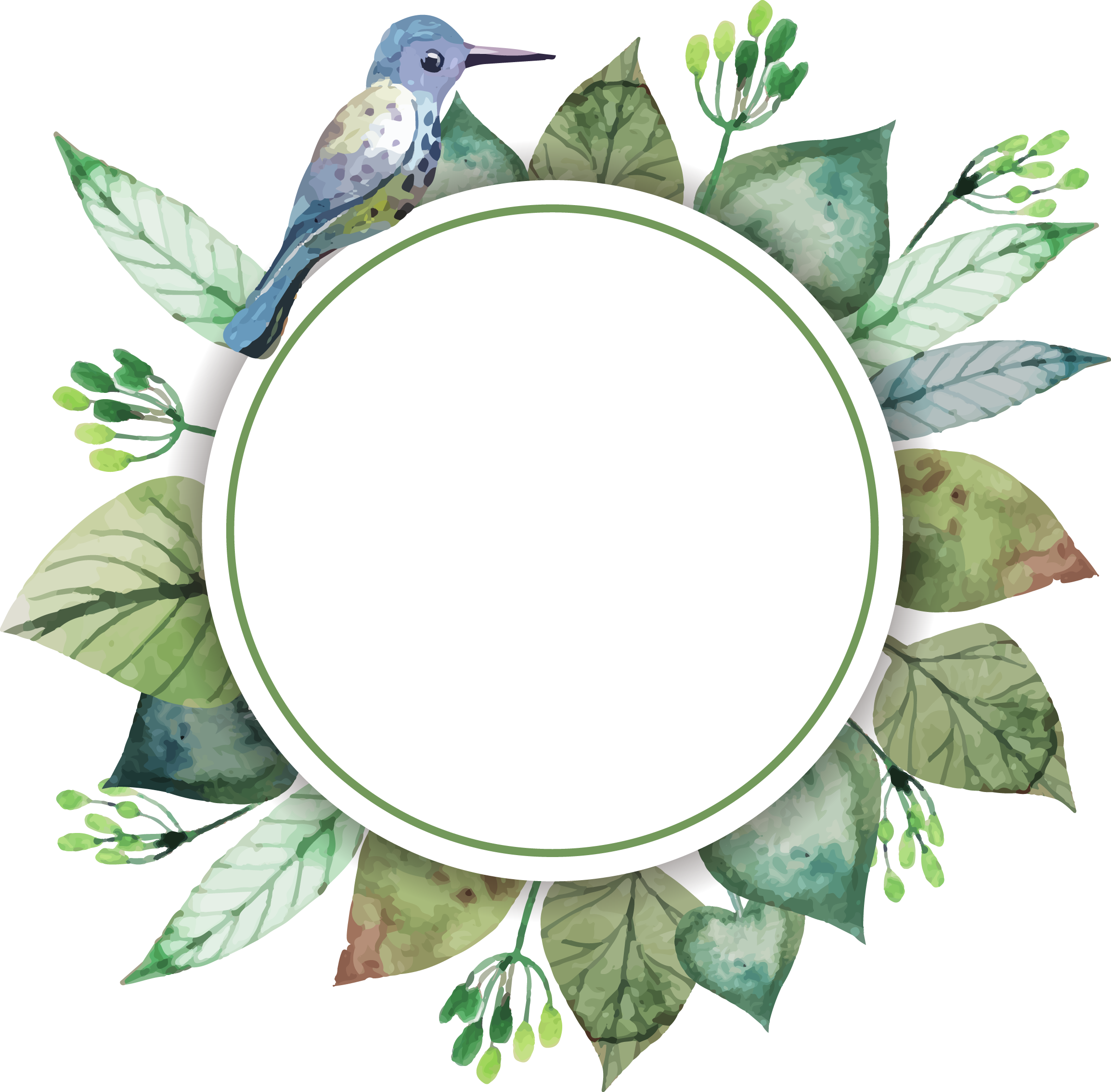 此处输入您的文本标题
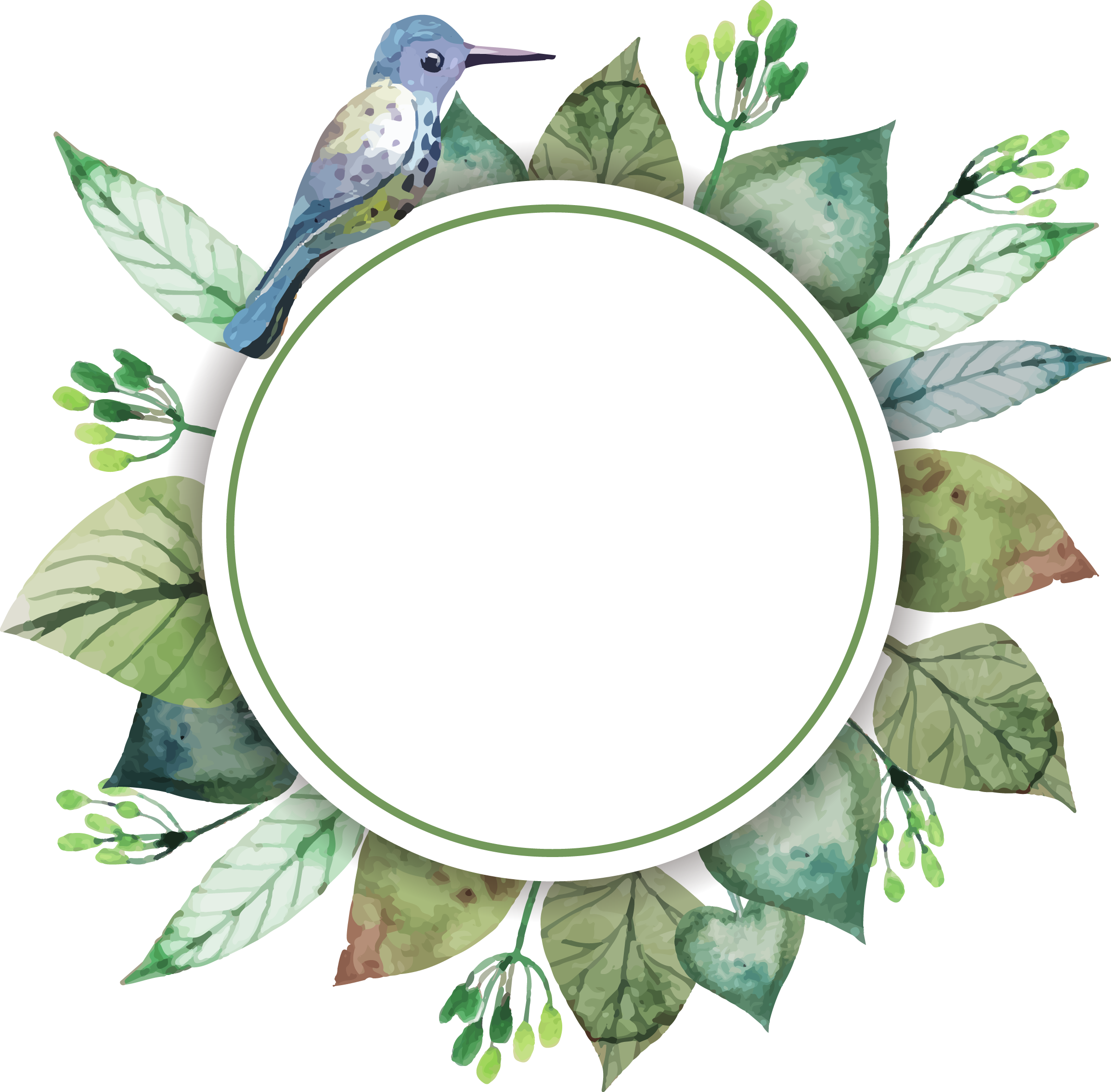 第一章
请在此处输入您的标题
Please enter your title here
CLICK TO ADD YOUR TITLE HERE
Here to add your text, mainly to avoid large sections of text.Here to add your text
2015
2017
2014
2016
YOU TITLE HERE
Here to add your text, mainly to avoid large sections of text.Here to add your text.Here to add your text, mainly to avoid large
YOU TITLE HERE
Here to add your text, mainly to avoid large sections of text.Here to add your text.Here to add your text, mainly to avoid large
YOU TITLE HERE
Here to add your text, mainly to avoid large sections of text.Here to add your text.Here to add your text, mainly to avoid large
YOU TITLE HERE
Here to add your text, mainly to avoid large sections of text.Here to add your text.Here to add your text, mainly to avoid large
CLICK TO ADD YOUR TITLE HERE
Here to add your text, mainly to avoid large sections of text.Here to add your text
YOU TITLE
Here to add your text, mainly to avoid large sections of text.Here to 
add your text.
YOU TITLE
Here to add your text, mainly to avoid large sections of text.Here to 
add your text.
YOUR
TITLE
YOU TITLE
Here to add your text, mainly to avoid large sections of text.Here to 
add your text.
YOU TITLE
Here to add your text, mainly to avoid large sections of text.Here to
 add your text.
第一季度
第四季度
第三季度
第二季度
CLICK TO ADD YOUR TITLE HERE
Here to add your text, mainly to avoid large sections of text.Here to add your text
YOU TITLE
Here to add your text, mainly to avoid large sections of text.Here to add your text.Here to add your text, mainly to avoid large。Here to add your text, mainly to avoid large sections of text.Here to add your text.Here to add your text, mainly to avoid large
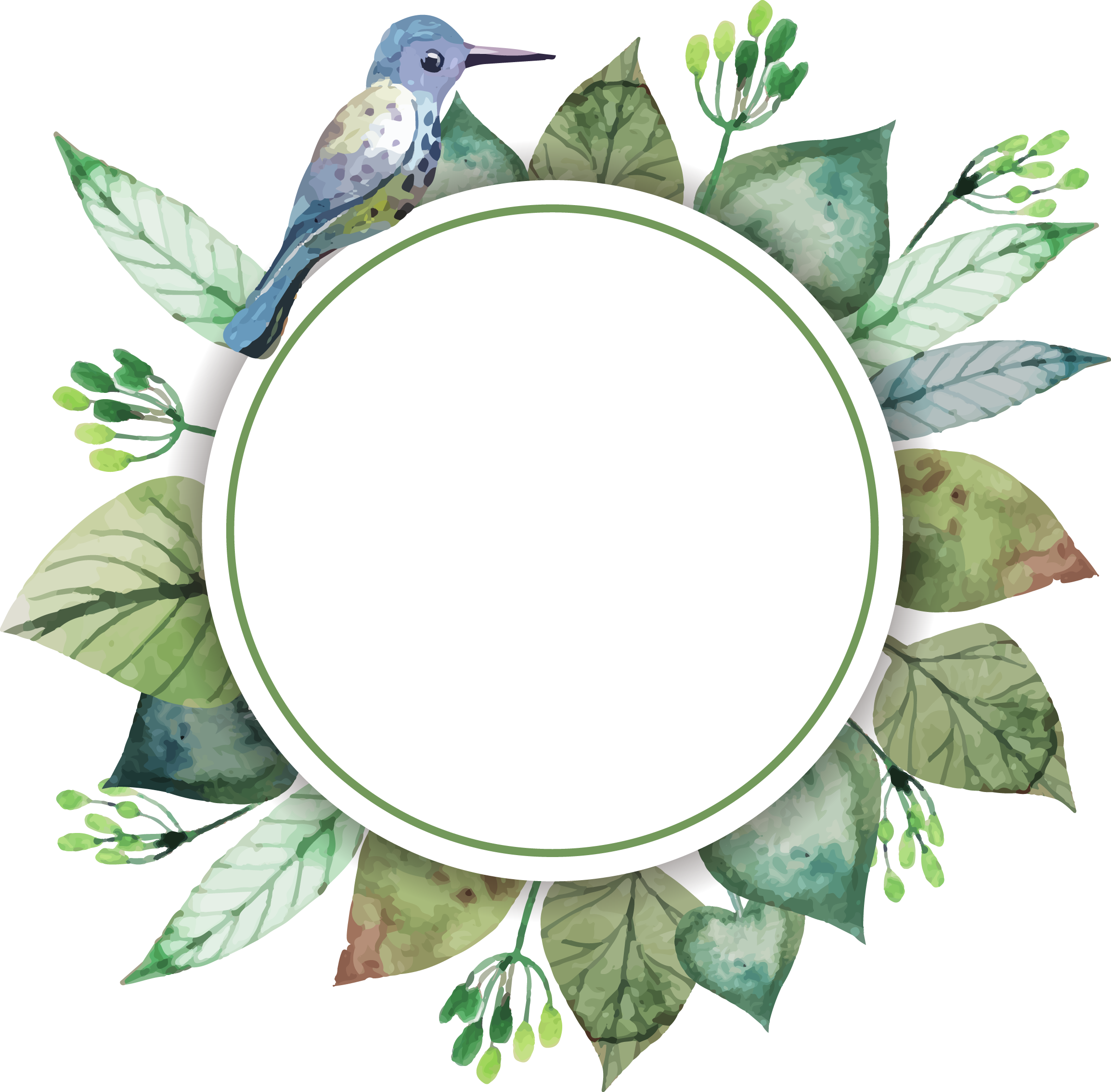 第二章
请在此处输入您的标题
Please enter your title here
CLICK TO ADD YOUR TITLE HERE
Here to add your text, mainly to avoid large sections of text.Here to add your text
YOUR TITLE IN HERE
Here to add your text, mainly to avoid large sections of text.Here to add your text. Here to add your text, mainly to avoid large sections of text.Here to add your text. Here to add your text, mainly to avoid large sections of text.Here to add your text. Here to add your text, mainly to avoid large sections of text.
YOUR TITLE IN HERE
Here to add your text, mainly to avoid large sections of text.Here to add your text. Here to add your text, mainly to avoid large sections of text.Here to add your text. Here to add your text, mainly to avoid large sections of text.Here to add your text. Here to add your text, mainly to avoid large sections of text.
CLICK TO ADD YOUR TITLE HERE
Here to add your text, mainly to avoid large sections of text.Here to add your text
CLICK TO ADD TITLE  HERE
Here to add your text, mainly to avoid large sections of text.Here to add your text.Here to add your text, mainly to avoid largeHere to add your text, mainly to avoid large sections of text.Here to add your text.Here to add your text, mainly to avoid large
YOUR TITLE
YOUR TITLE
CLICK TO ADD TITLE  HERE
Here to add your text, mainly to avoid large sections of text.Here to add your text.Here to add your text, mainly to avoid largeHere to add your text, mainly to avoid large sections of text.Here to add your text.Here to add your text, mainly to avoid large
CLICK TO ADD YOUR TITLE HERE
Here to add your text, mainly to avoid large sections of text.Here to add your text
Here to add your text, mainly to avoid large sections of text.Here to add your text. Here to add your text, mainly to avoid large sections of text.Here to add your text. Here to add your text, mainly to avoid large sections of text.Here to add your text. Here to add your text, mainly to avoid large sections of text.Here to add your text. Here to add your text, mainly to avoid large sections of text.Here to add your text. Here to add your text, mainly to avoid large sections of text.Here to add your text.
160
50
140
40
120
100
30
80
20
60
40
10
20
0
0
text
text
text
text
text
text
text
YOU TITLE 
Here to add your text, mainly to avoid large sections of text.Here to add your text.Here to add your text, mainly to avoid large
YOU TITLE 
Here to add your text, mainly to avoid large sections of text.Here to add your text.Here to add your text, mainly to avoid large
Here to add your text, mainly to avoid large sections of text.Here to add your text.Here to add your text, mainly to avoid largeHere to add your text, mainly to avoid large sections of text.Here to add your text.Here to add your text, mainly to avoid largeHere to add your text, mainly to avoid large sections of text.Here to add your text.Here to add your text, mainly to avoid l
CLICK TO ADD YOUR TITLE HERE
Here to add your text, mainly to avoid large sections of text.Here to add your text
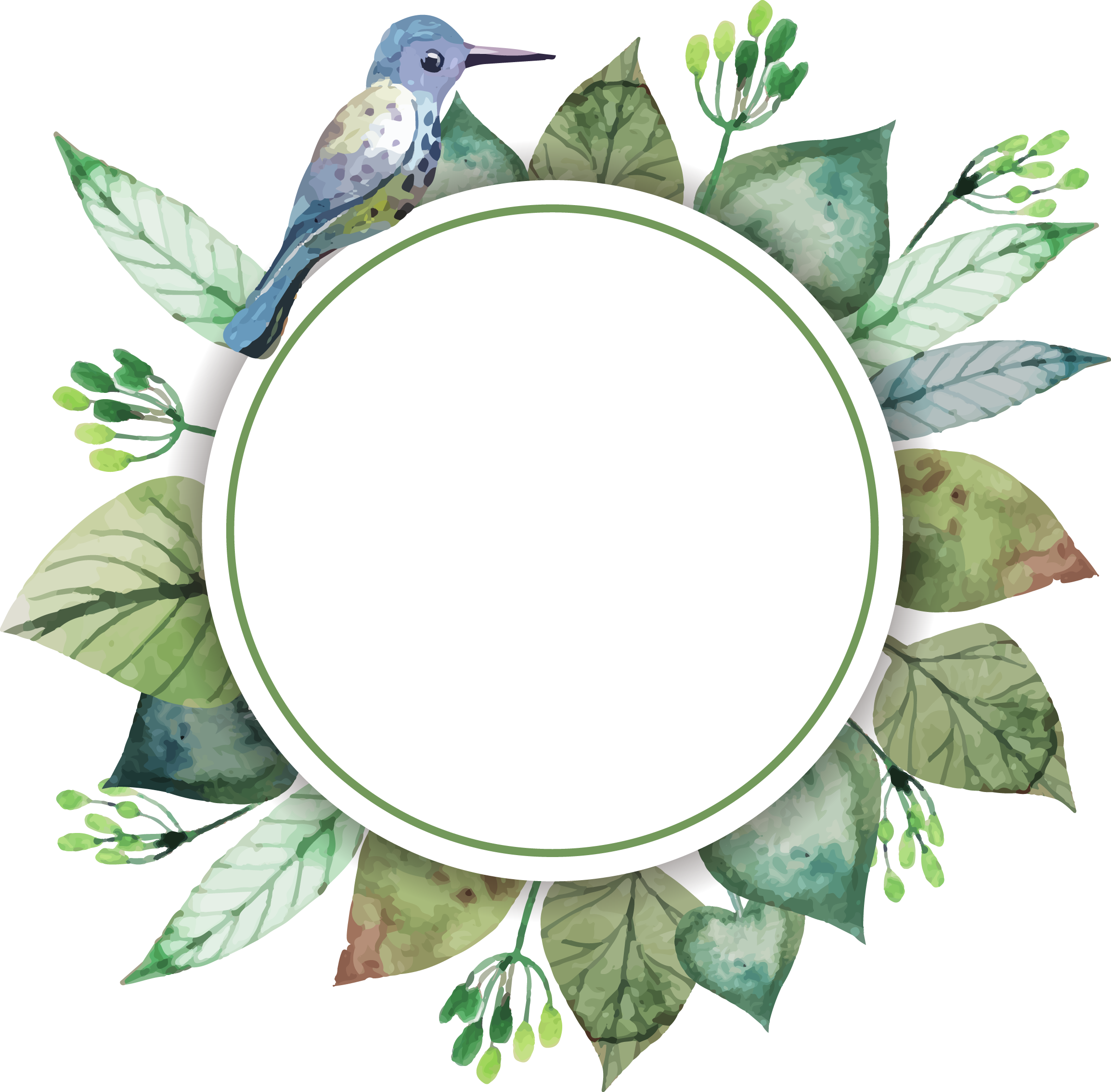 第三章
请在此处输入您的标题
Please enter your title here
CLICK TO ADD YOUR TITLE HERE
Here to add your text, mainly to avoid large sections of text.Here to add your text
YOU TITLE HERE
Here to add your text, mainly to avoid large sections of text.Here to add your text.Here to add your text, mainly to avoid large
YOU TITLE HERE
Here to add your text, mainly to avoid large sections of text.Here to add your text.Here to add your text, mainly to avoid large
YOU TITLE HERE
Here to add your text, mainly to avoid large sections of text.Here to add your text.Here to add your text, mainly to avoid large
 
.
YOU TITLE HERE
Here to add your text, mainly to avoid large sections of text.Here to add your text.Here to add your text, mainly to avoid large
CLICK TO ADD YOUR TITLE HERE
Here to add your text, mainly to avoid large sections of text.Here to add your text
Head Title
Here to add your text, mainly to avoid large sections of text.Here to add your text.Here to add your text, mainly to avoid large
CLICK TO ADD TITLE  HERE

Here to add your text, mainly to avoid large sections of text.Here to add your text.Here to add your text, mainly to avoid largeHere to add your text, mainly to avoid large sections of text.Here to add your text.Here to add your text, mainly to avoid large
Here to add your text, mainly to avoid large sections of text.Here to add your text.Here to add your text, mainly to avoid large
Here to add your text, mainly to avoid large sections of text.Here to add your text.Here to add your text, mainly to avoid large
Here to add your text, mainly to avoid large sections of text.Here to add your text.Here to add your text, mainly to avoid large
Head Title
Here to add your text, mainly to avoid large sections of text.Here to add your text.Here to add your text, mainly to avoid large
Head Title
Here to add your text, mainly to avoid large sections of text.Here to add your text.Here to add your text, mainly to avoid large
PLEASE ADD YOUR TILTLE HERE
PLEASE ADD YOUR TILTLE HERE
Please enter the text you want to express,not a large segment of text.Please enter the text you want to express,not a large segment of text.
Please enter the text you want to express,not a large segment of text.Please enter the text you want to express,not a large segment of text.
PLEASE ADD YOUR TILTLE HERE
PLEASE ADD YOUR TILTLE HERE
Please enter the text you want to express,not a large segment of text.Please enter the text you want to express,not a large segment of text.
Please enter the text you want to express,not a large segment of text.Please enter the text you want to express,not a large segment of text.
PLEASE ADD YOUR TILTLE HERE
PLEASE ADD YOUR TILTLE HERE
Please enter the text you want to express,not a large segment of text.Please enter the text you want to express,not a large segment of text.
Please enter the text you want to express,not a large segment of text.Please enter the text you want to express,not a large segment of text.
CLICK TO ADD YOUR TITLE HERE
Here to add your text, mainly to avoid large sections of text.Here to add your text
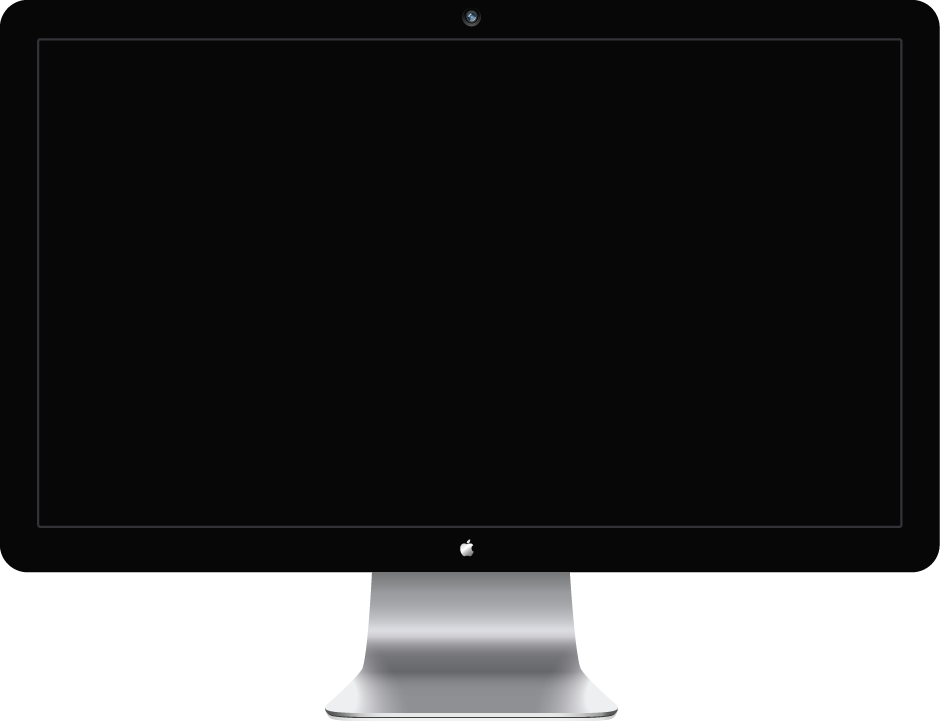 CLICK TO ADD YOUR TITLE HERE
Here to add your text, mainly to avoid large sections of text.Here to add your text
TOPIC HEADER ONE

Here to add your text, mainly to avoid large sections of text.Here to add your text.Here to add your text, mainly to avoid large
TOPIC HEADER TWO

Here to add your text, mainly to avoid large sections of text.Here to add your text.Here to add your text, mainly to avoid large
TOPIC HEADER THREE

Here to add your text, mainly to avoid large sections of text.Here to add your text.Here to add your text, mainly to avoid large
TOPIC HEADER FOUR

Here to add your text, mainly to avoid large sections of text.Here to add your text.Here to add your text, mainly to avoid large
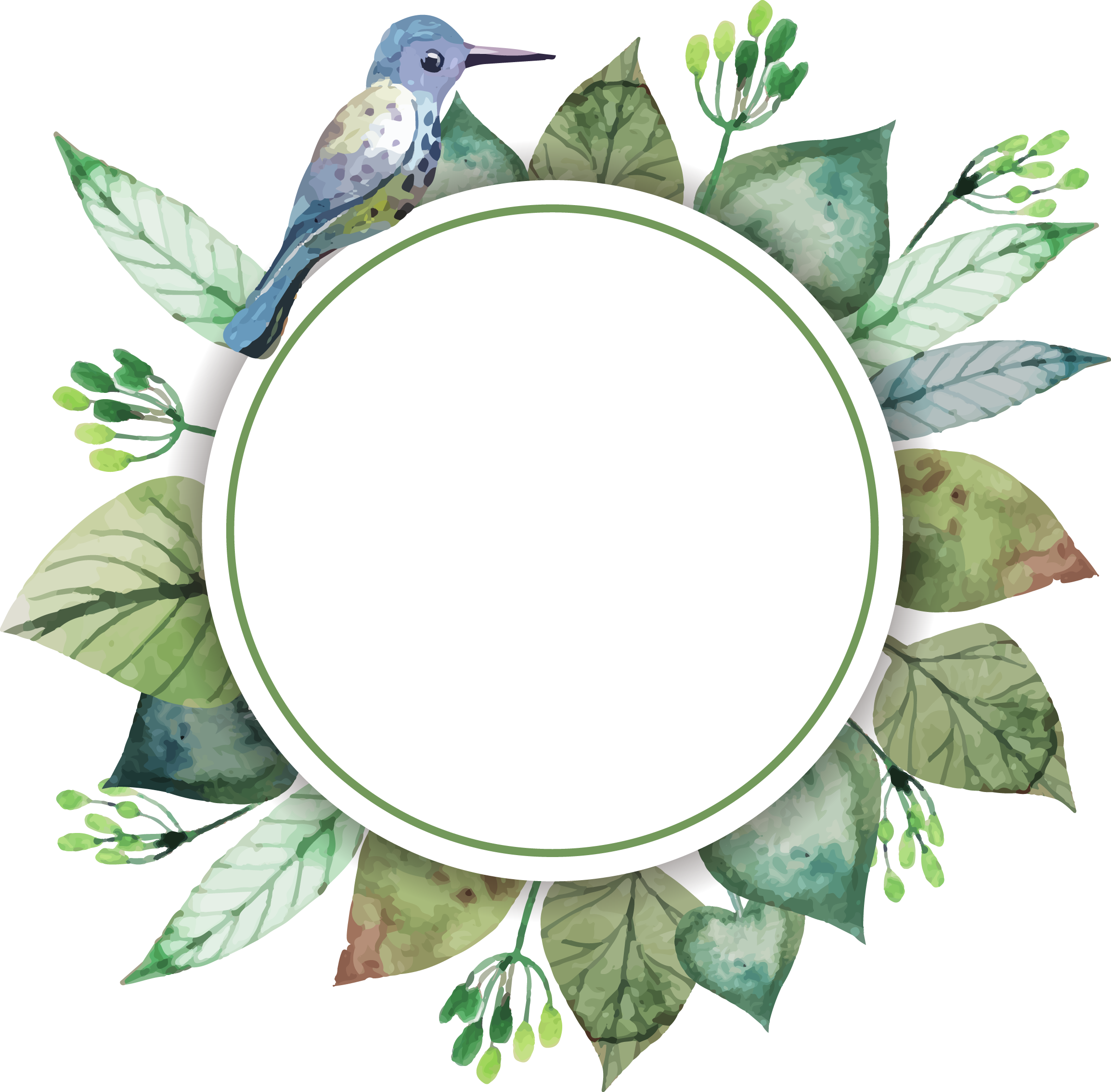 第肆章
请在此处输入您的标题
Please enter your title here
03
02
01
YOUR TITLE
YOUR TITLE
POSITION
Here to add your text, mainly to avoid large sections of text.Here to add your text. Here to add your text.
Here to add your text, mainly to avoid large sections of text.Here to add your text. Here to add your text. Here to add your text.
Here to add your text, mainly to avoid large sections of text.Here to add your text.
CLICK TO ADD YOUR TITLE HERE
Here to add your text, mainly to avoid large sections of text.Here to add your text
YOUR TITLE IN HERE
Here to add your text, mainly to avoid large sections of text.Here to add your text. Here to add your text, mainly to avoid large sections of text.Here to add your text. Here to add your text, mainly to avoid large sections of text.Here to add your text. Here to add your text, mainly to avoid large sections of text.
CLICK TO ADD YOUR TITLE HERE
Here to add your text, mainly to avoid large sections of text.Here to add your text
80%
70%
75%
70%
YOUR TITLE 
Here to add your text, mainly to avoid large sections of text.Here to add your text.Here to add your text, mainly to avoid large
YOUR TITLE 
Here to add your text, mainly to avoid large sections of text.Here to add your text.Here to add your text, mainly to avoid large
YOUR TITLE 
Here to add your text, mainly to avoid large sections of text.Here to add your text.Here to add your text, mainly to avoid large
YOUR TITLE 
Here to add your text, mainly to avoid large sections of text.Here to add your text.Here to add your text, mainly to avoid large
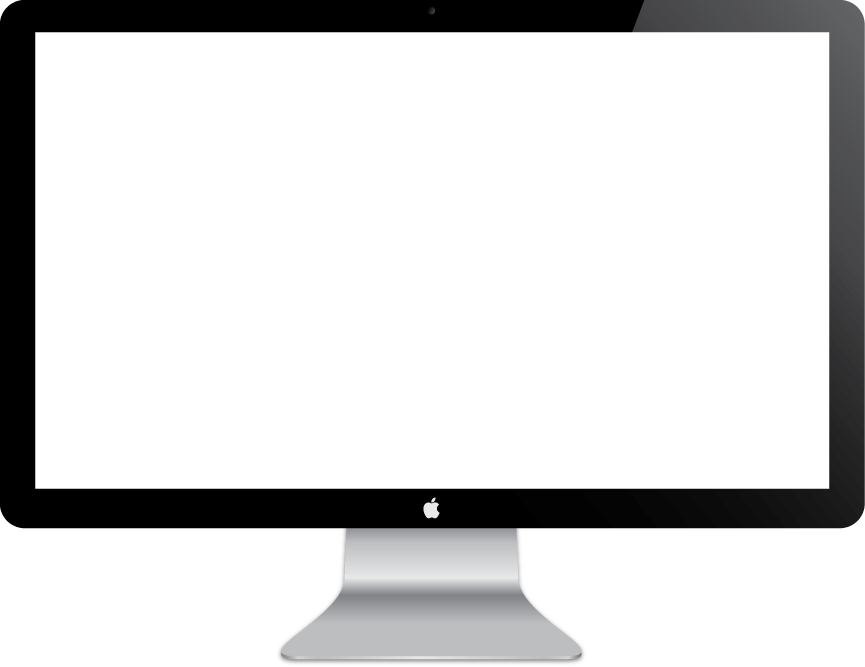 CLICK TO ADD YOUR TITLE HERE
Here to add your text, mainly to avoid large sections of text.Here to add your text
ADD YOUR TITLE IN HERE PLEASE
Here to add your text, mainly to avoid large sections of text.Here to add your text.Here to add your text, mainly to avoid large sections of textHere to add your text, mainly to avoid large sections of text.Here to add your text.Here to add your text, mainly to avoid large sections of text
Here to add your text, mainly to avoid large sections of text.Here to add your text.Here to add your text, mainly to avoid large sections of text
YOUR TITLE HERE
Here to add your text, mainly to avoid large sections of text.Here to add your text.Here to add your text.
.
YOUR TITLE HERE
Here to add your text, mainly to avoid large sections of text.Here to add your text.Here to add your text.
YOUR TITLE HERE
Here to add your text, mainly to avoid large sections of text.Here to add your text.Here to add your text.
.
.
YOUR TITLE HERE
Here to add your text, mainly to avoid large sections of text.Here to add your text.Here to add your text.
.
.
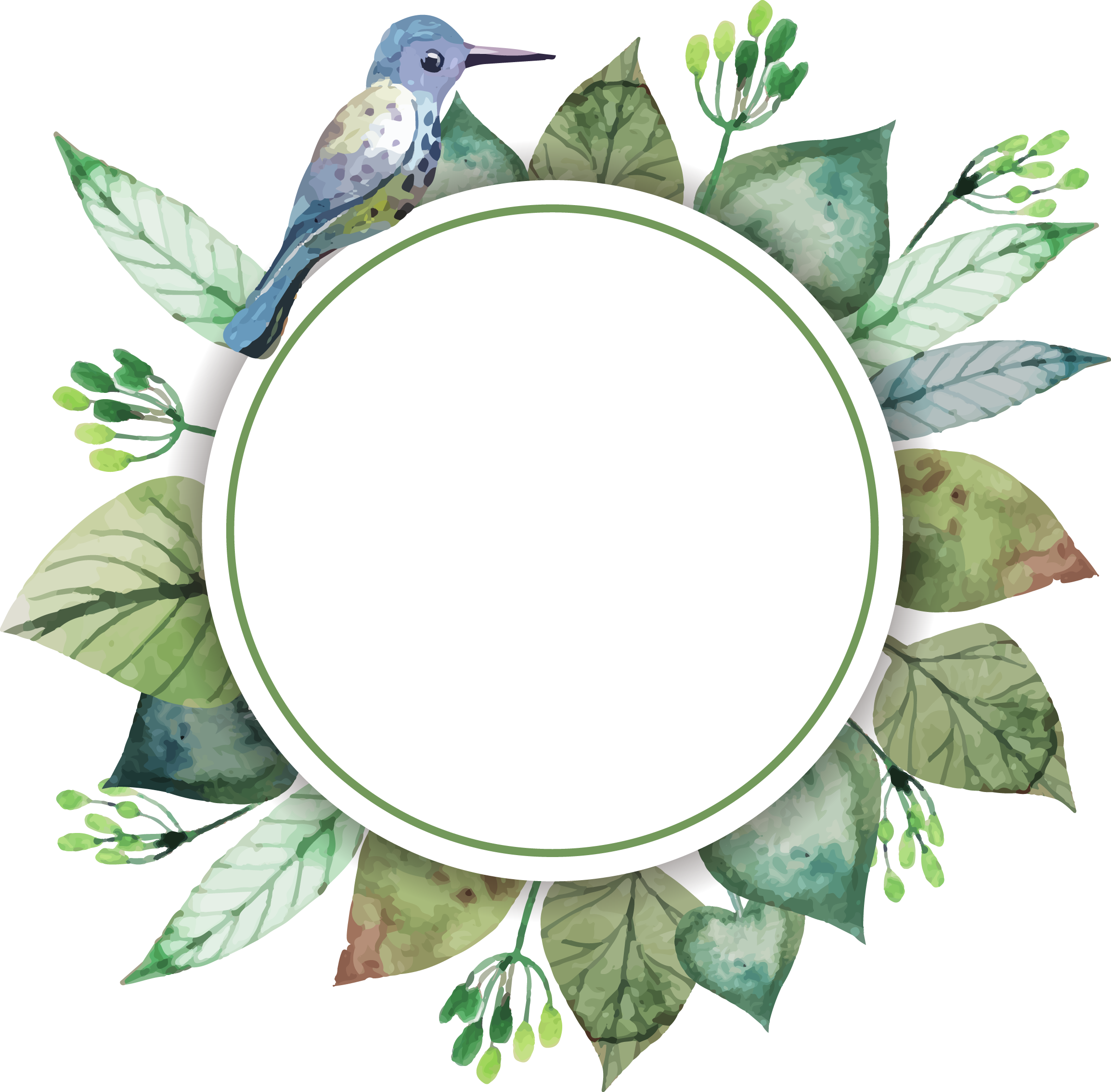 再次衷心感谢您的聆听
工作总结/述职报告/季度汇报/
演讲报告/个人简介
猪七爷汇报